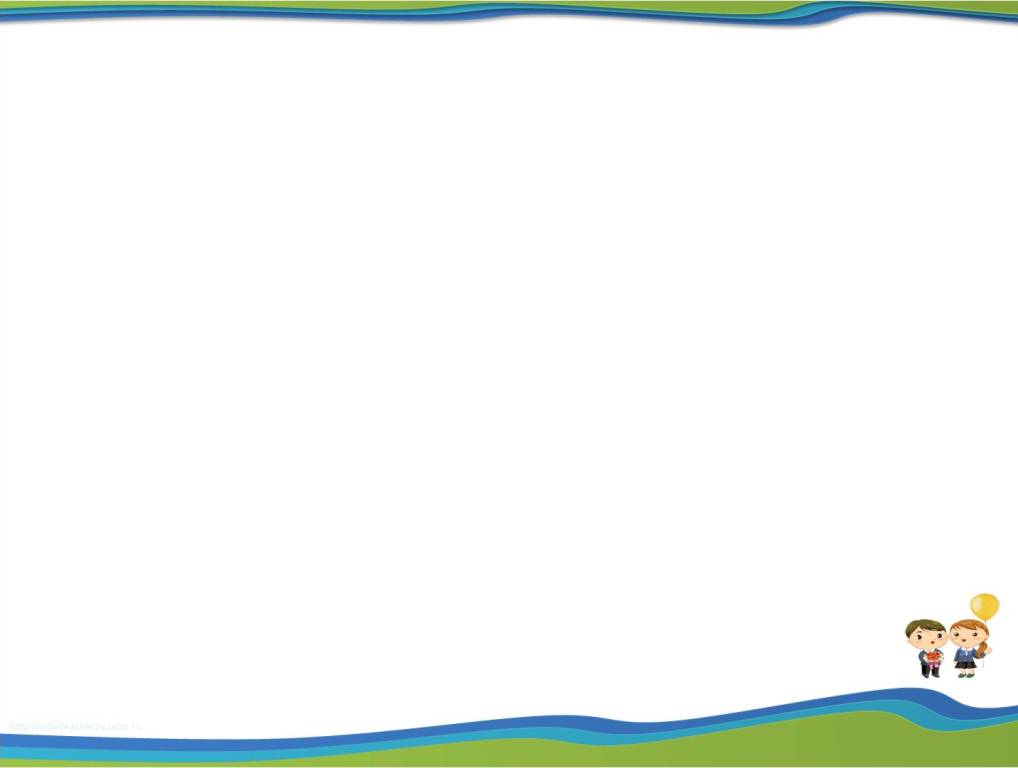 Лабораторне дослідженняТема: Дослідження різних видів пам'яті
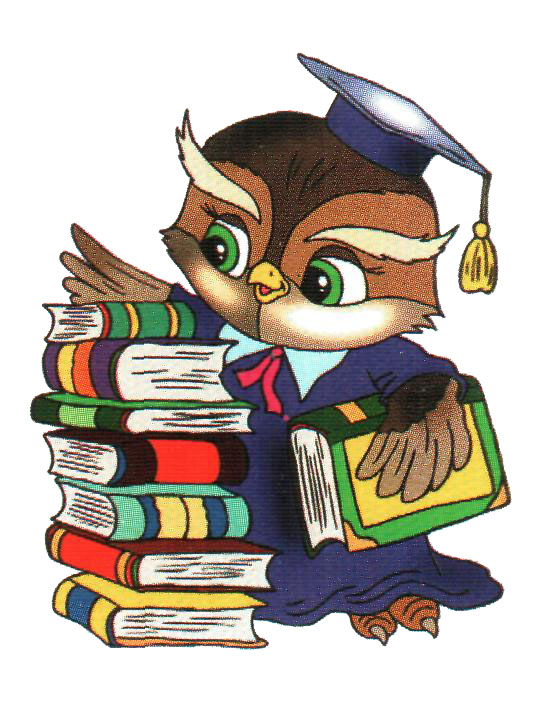 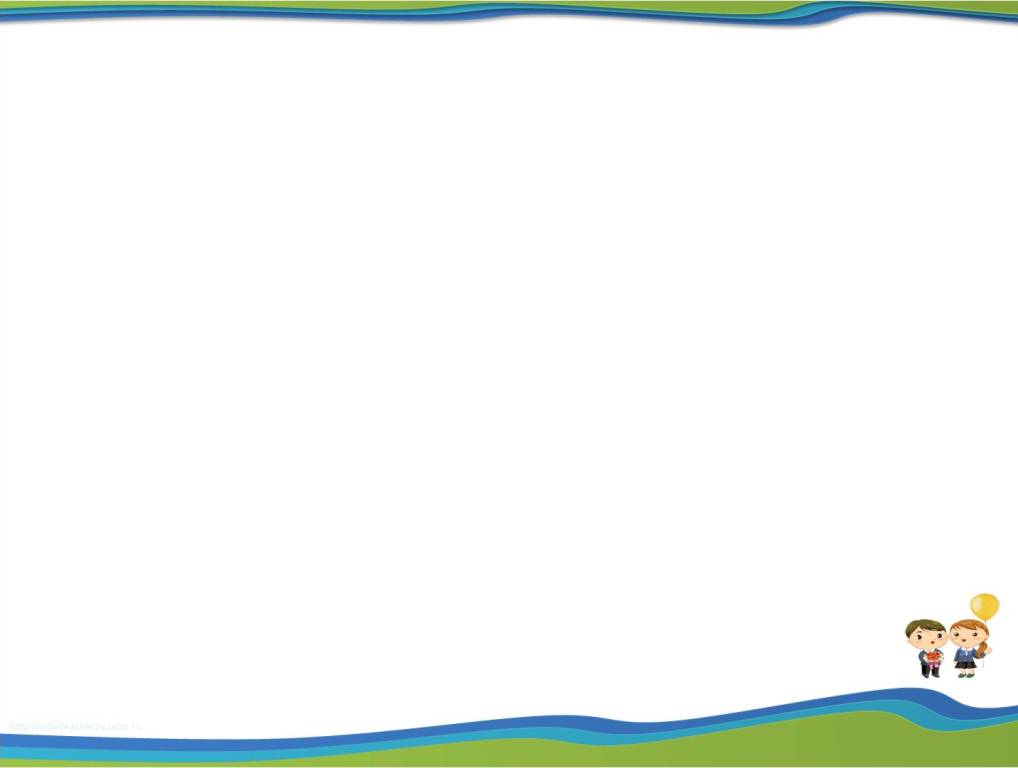 Інструктивна картка
Результати досліджень заносьте до таблиці
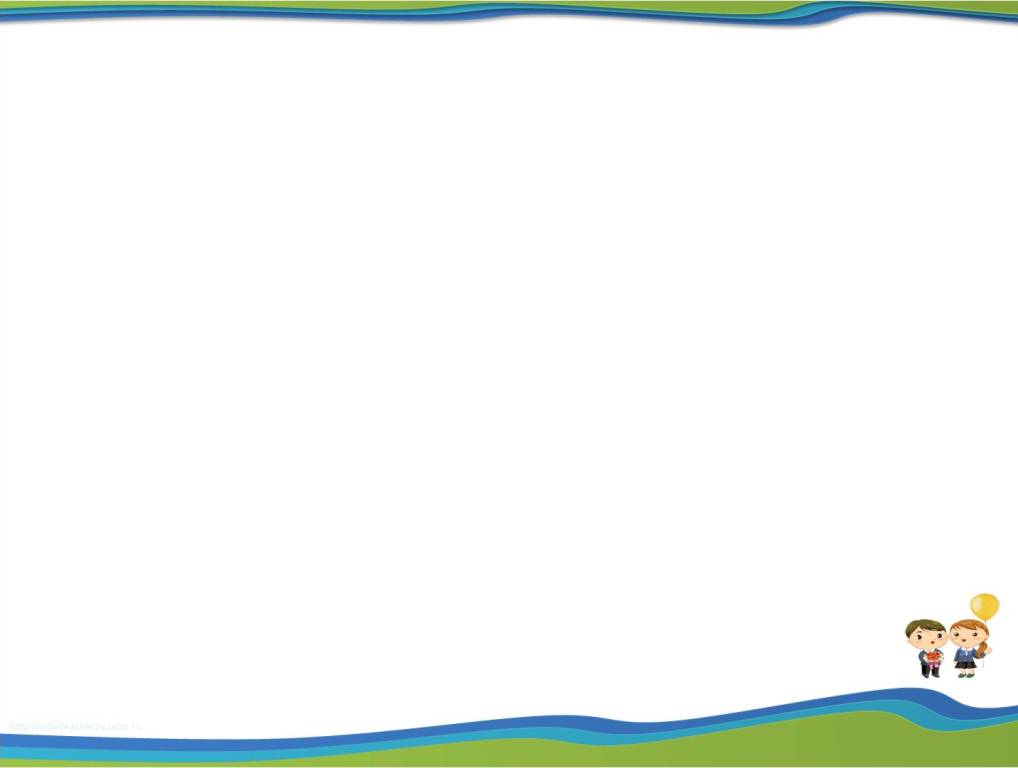 Дослідження рухової пам'яті
Запамятайте 7 рухів учителя, який показує їх у певній послідовності.
Відтворіть характер та послідовність рухів, записуючи їх у тому порядку, в якому показував вчитель
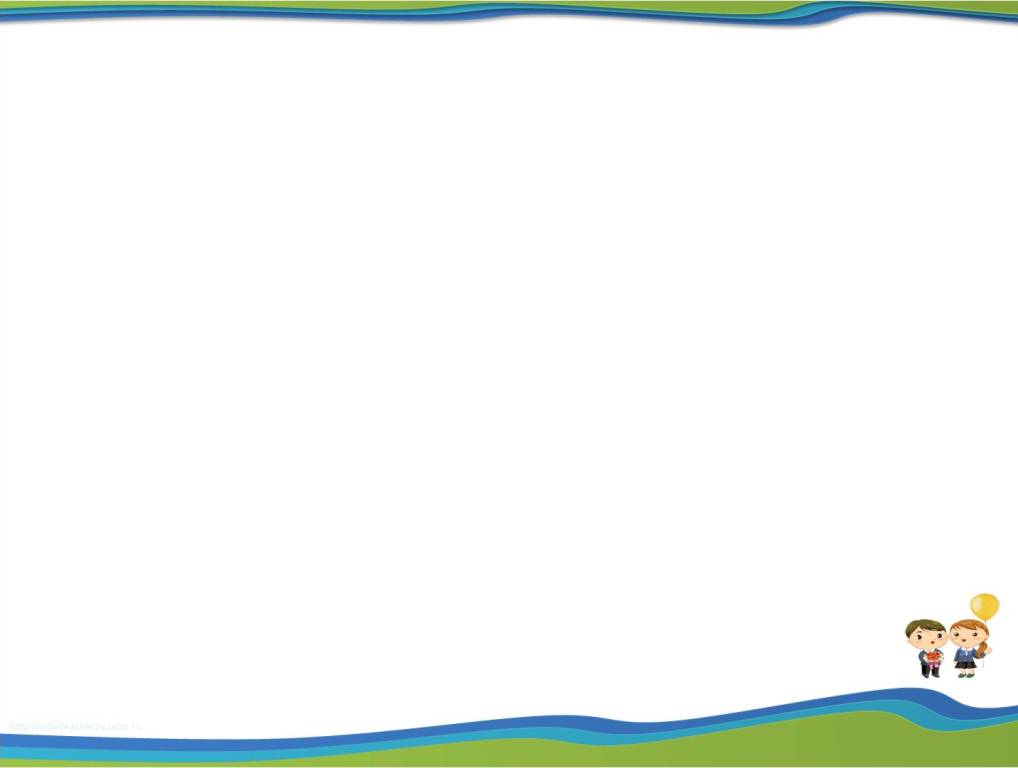 Дослідження слухової пам'яті
Учитель зачитує 10 слів. Учні уважно слухають, а потім записують у довільному порядку
Олія, нейрон, папір, дієслово, вишня, свічка, ножиці, любов, словник, совість
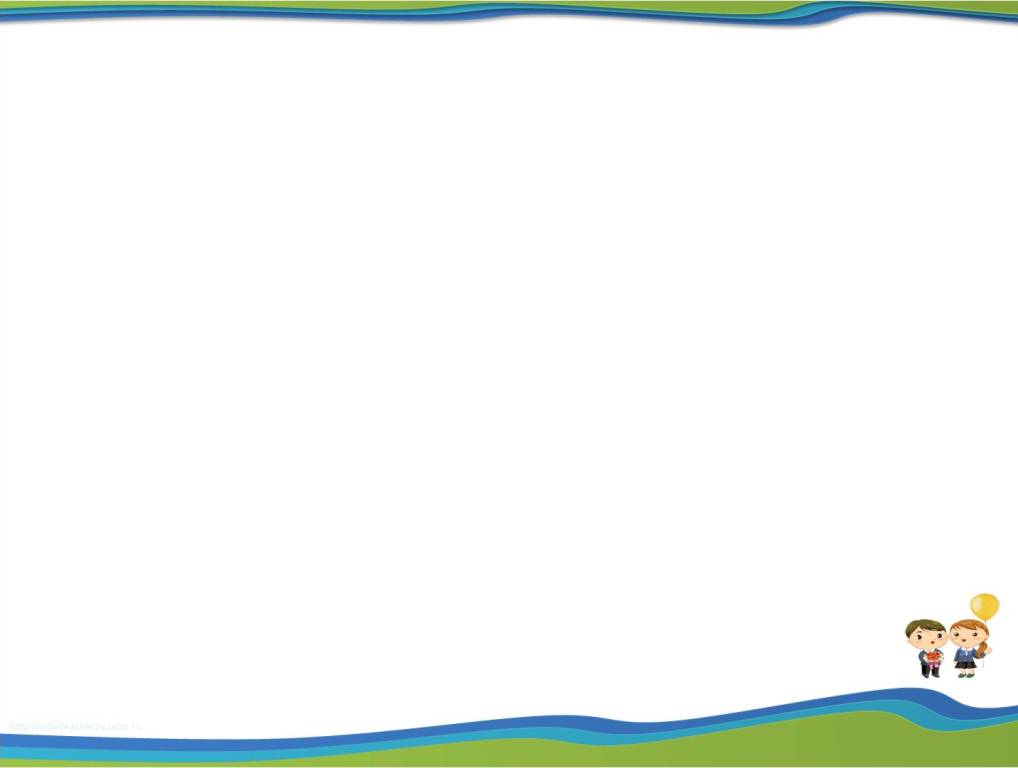 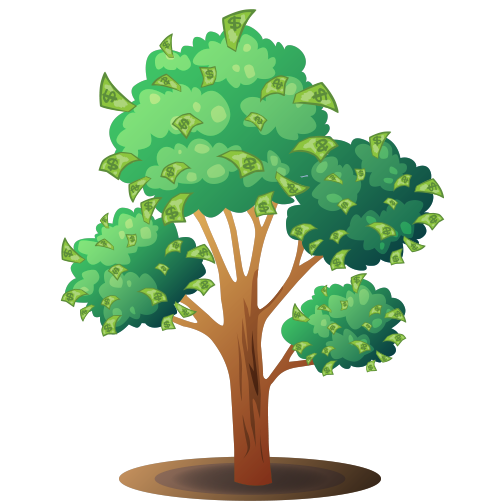 Дослідження зорової пам'яті
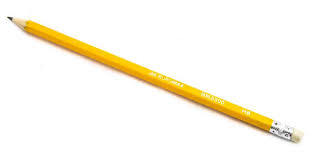 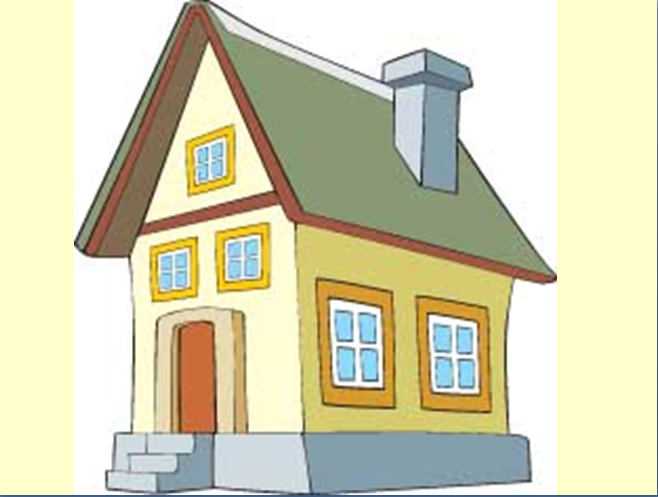 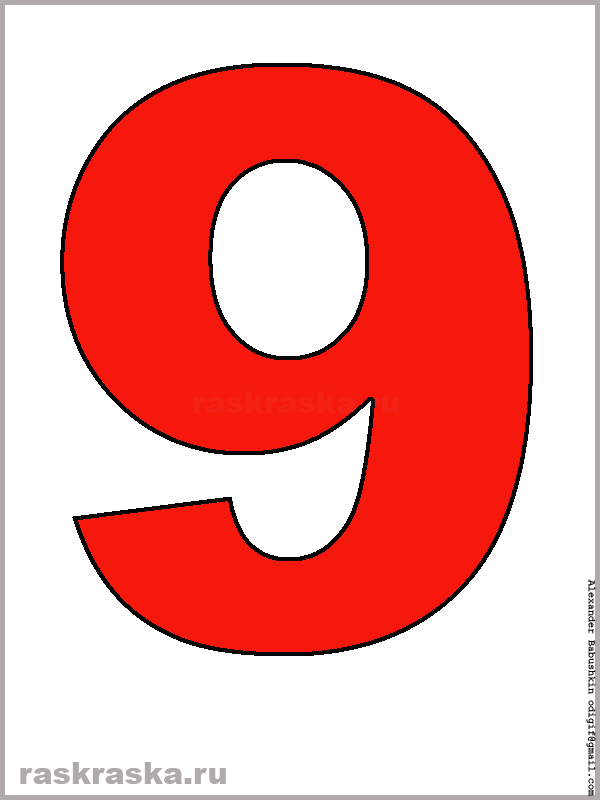 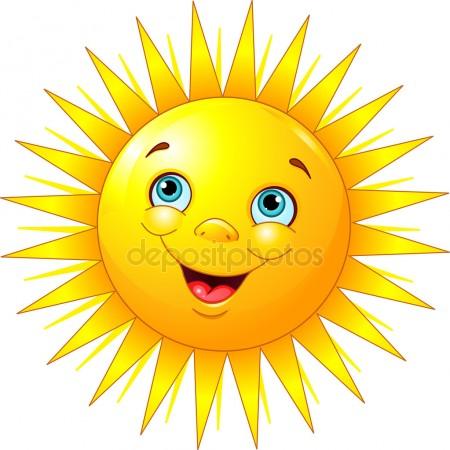 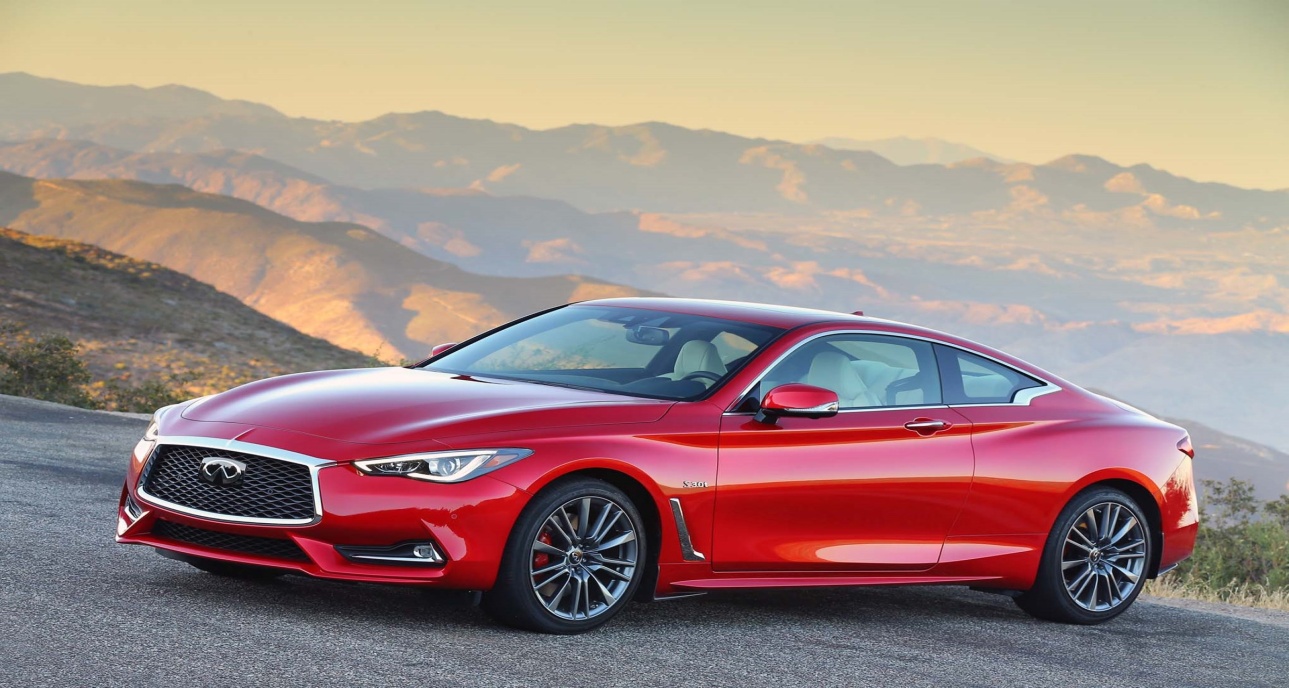 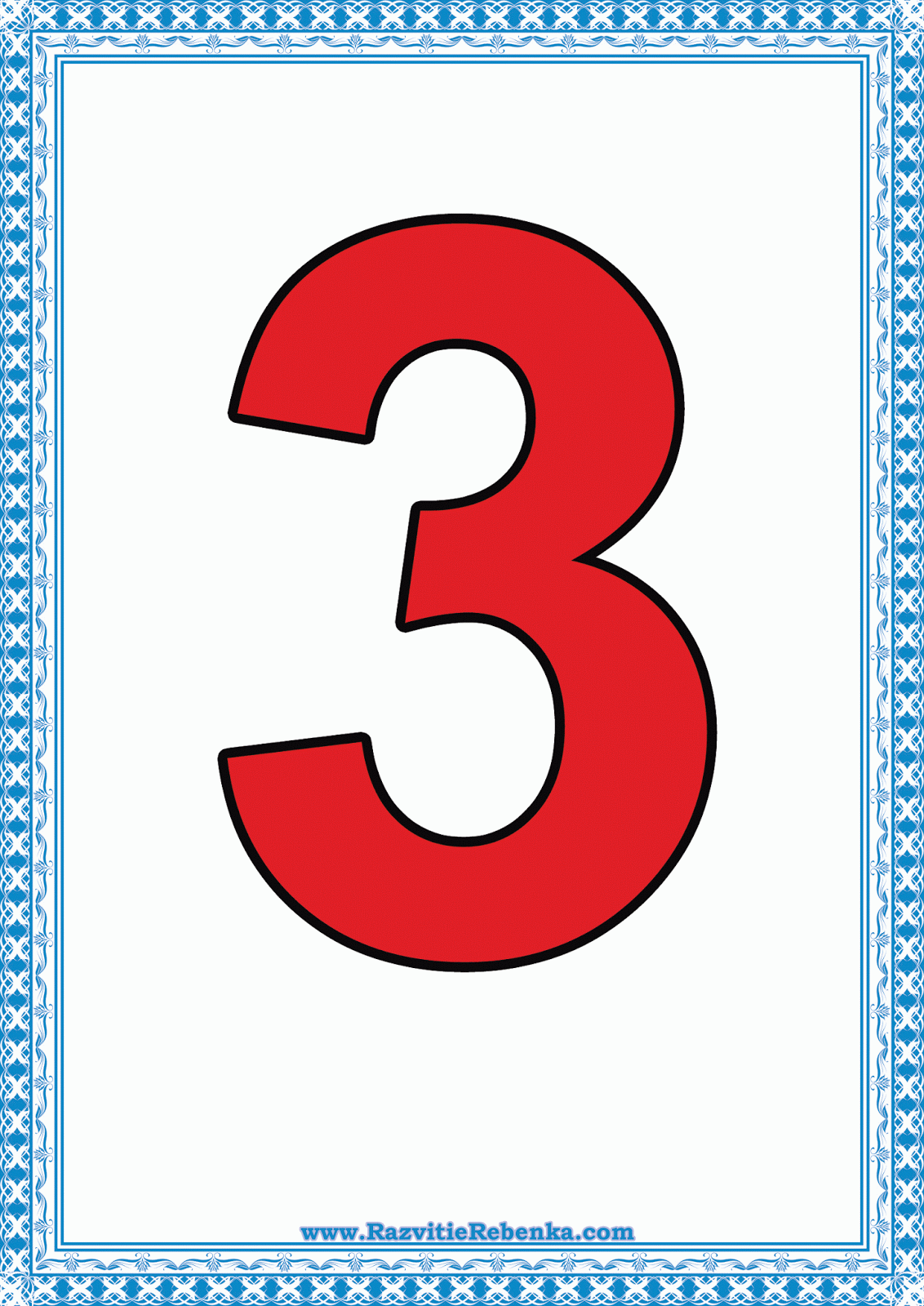 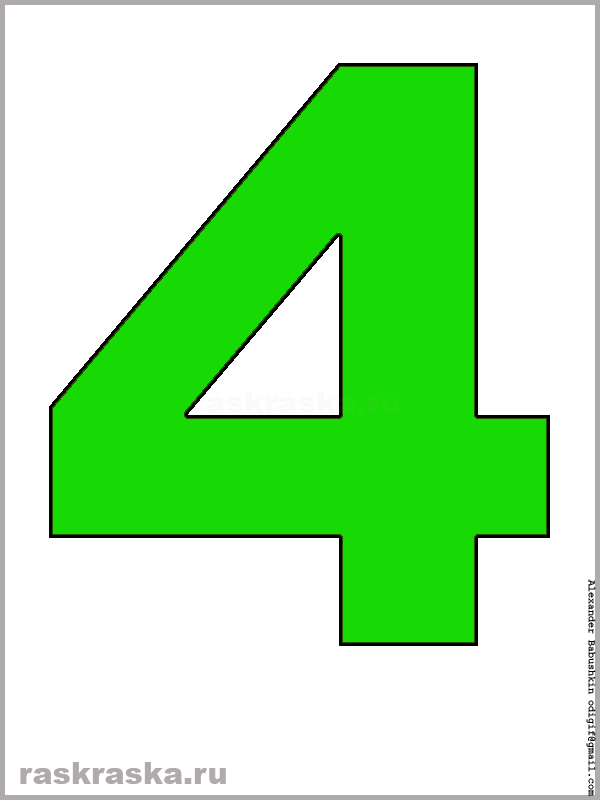 Протягом 3 – 4 секунд уважно розгляньте картинки.  Запишіть картинки, які запам'ятали.
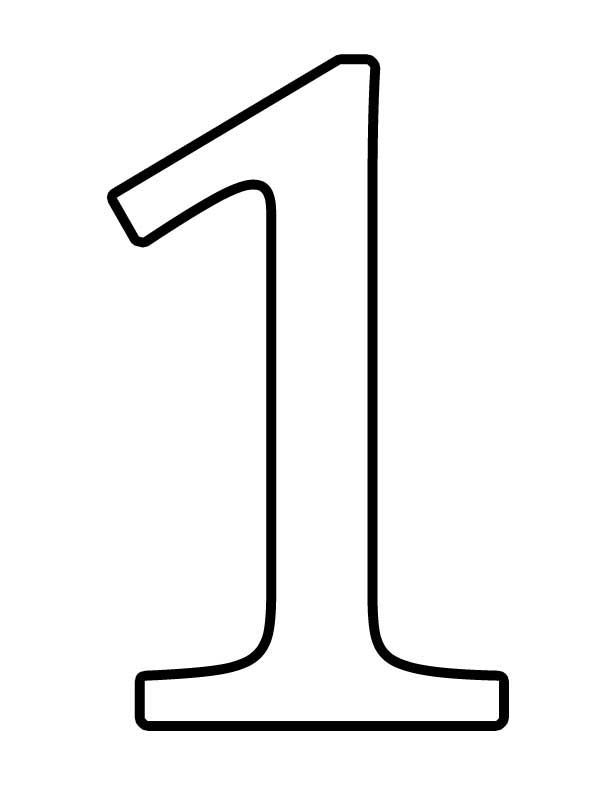 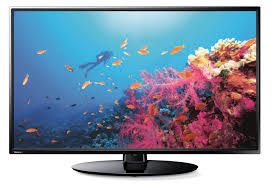 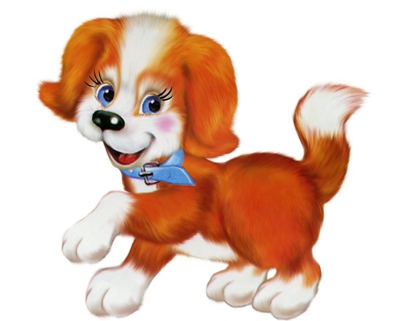 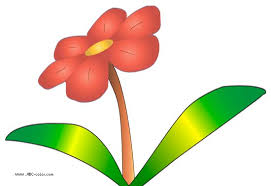 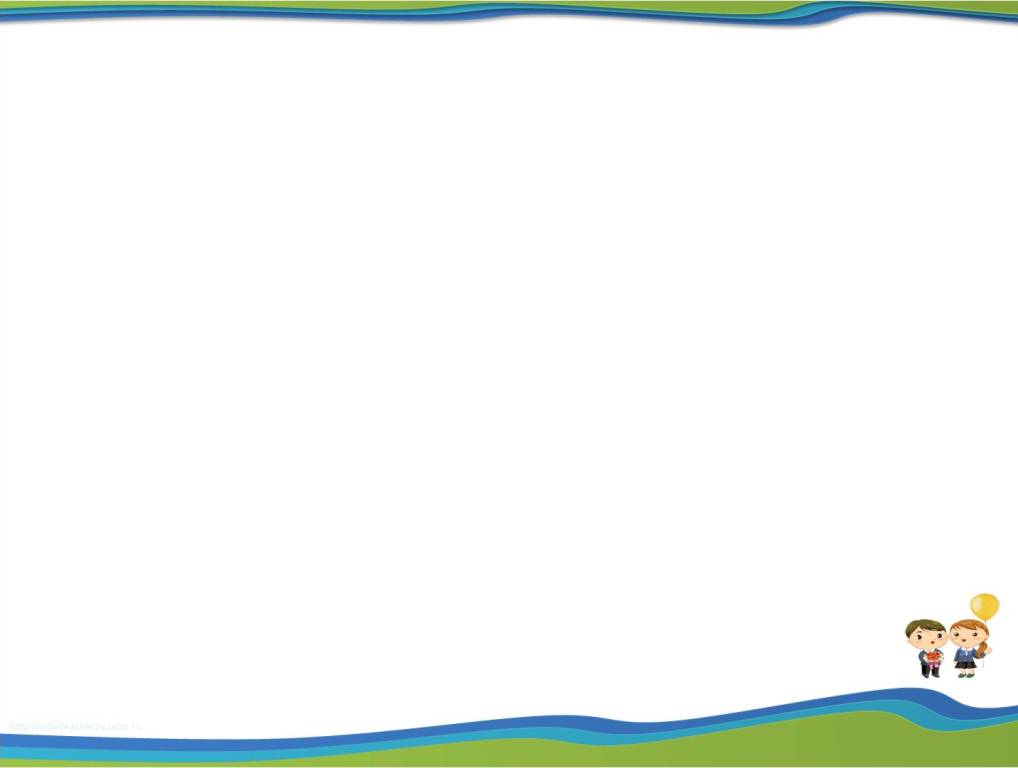 Дослідження короткочасної пам'яті
Намалюйте квадрат, розділіть його на 9 частин
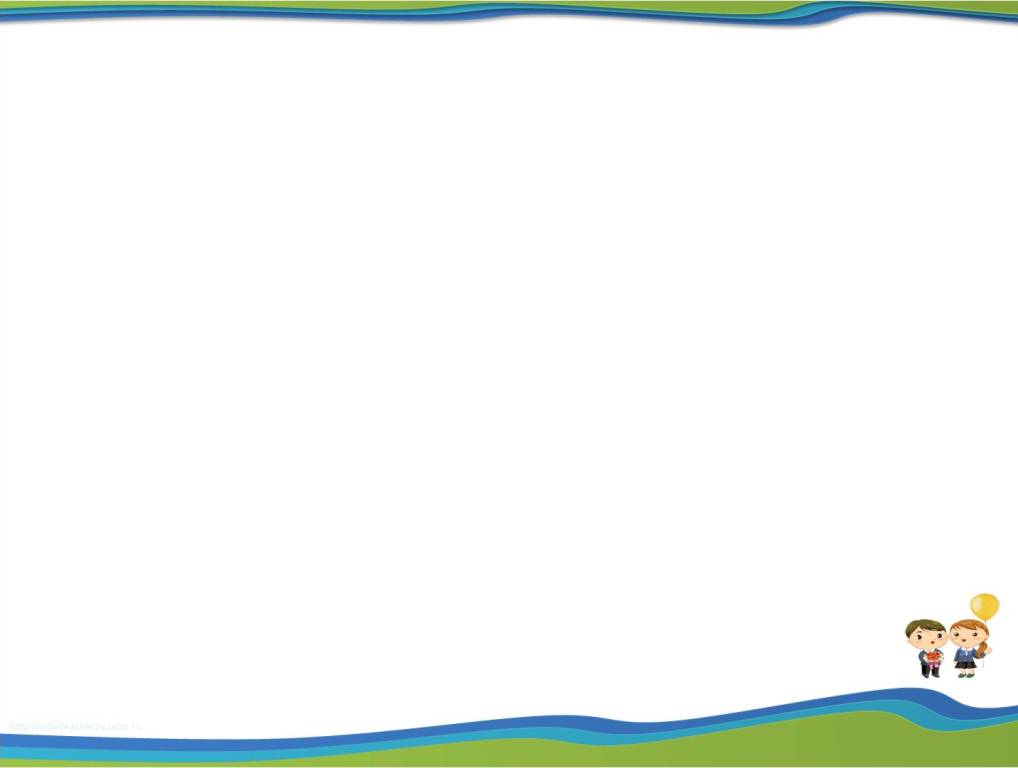 Дослідження словесно-логічної пам'яті
Замок – ключ                 сніг – зима
Корова – молоко          небо – зірка
Пошта – лист                 дощ – парасолька
Літера – слово               кава – чашка
Уроки – школа               риба - вода
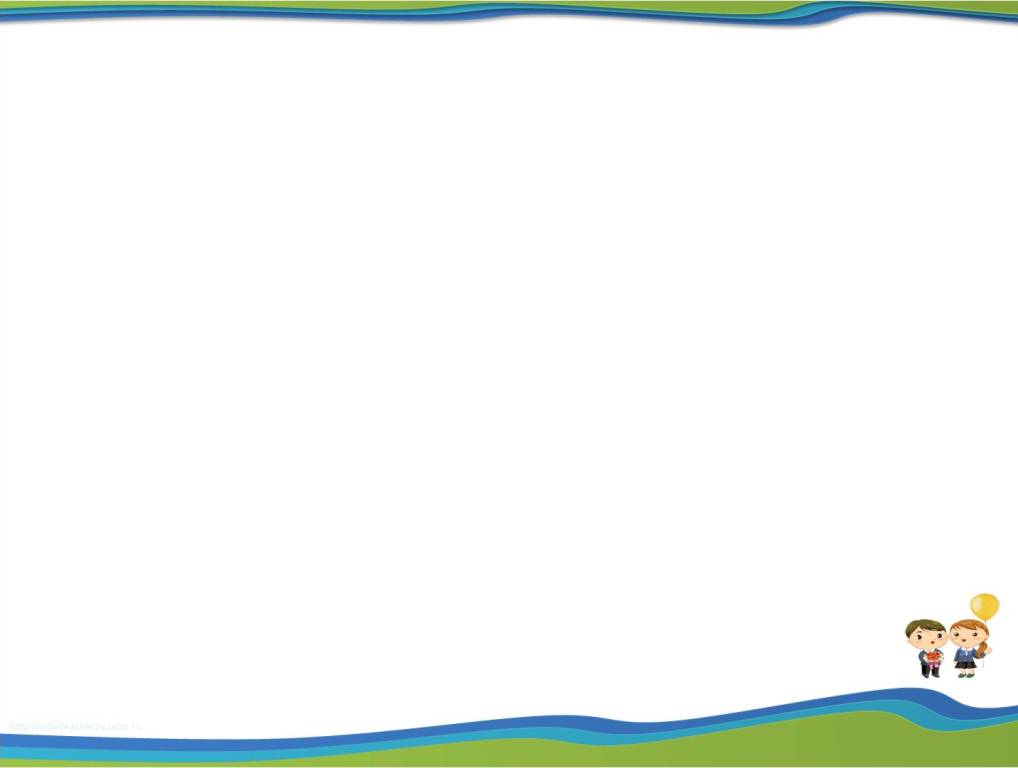 Дослідження словесно - механічної пам'яті
Пиріг – нота                театр – море
Сніг – стілець              клей – ворота
Чашка – дрова            ложка – півень
Гроші – вітер                газета – лікоть
Гриб – диван                сірники – вівця.
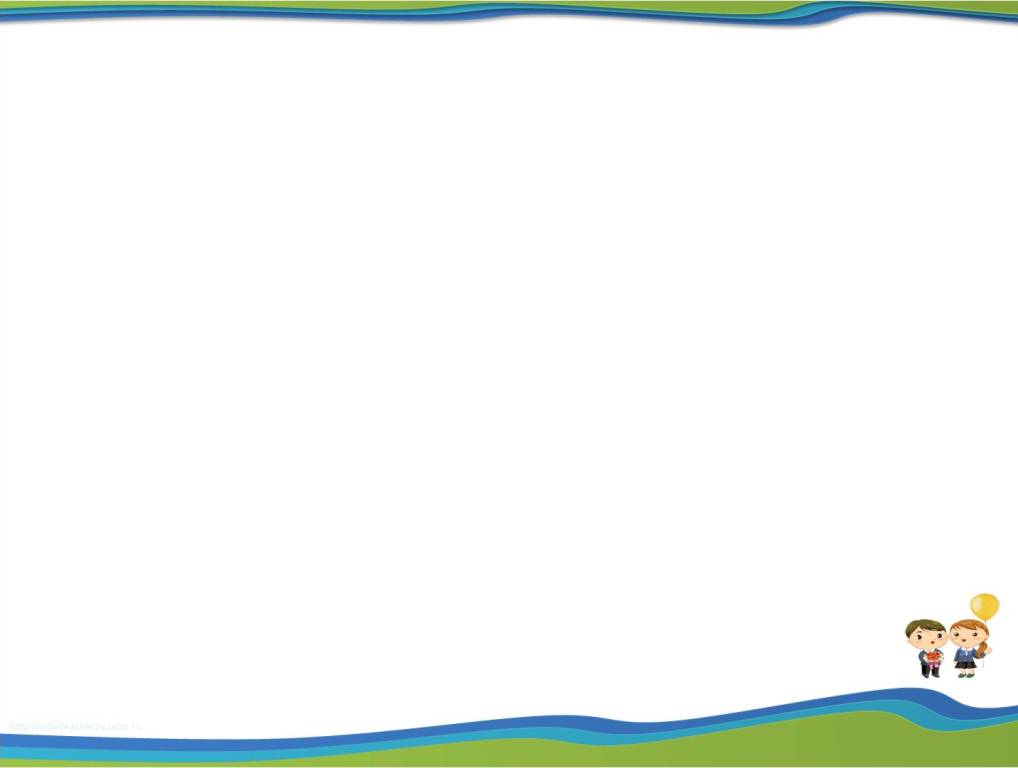 Зробіть висновок із дослідження
Запронувати правила покращити пам’ять